Does current performance and charging regulation really facilitate resilience of ATM industry?
Vilma Deltuvaitė
Economic Expert at the Centre of Sustainable Economics and Analytics, Innovation Agency Lithuania, Vilnius, Lithuania
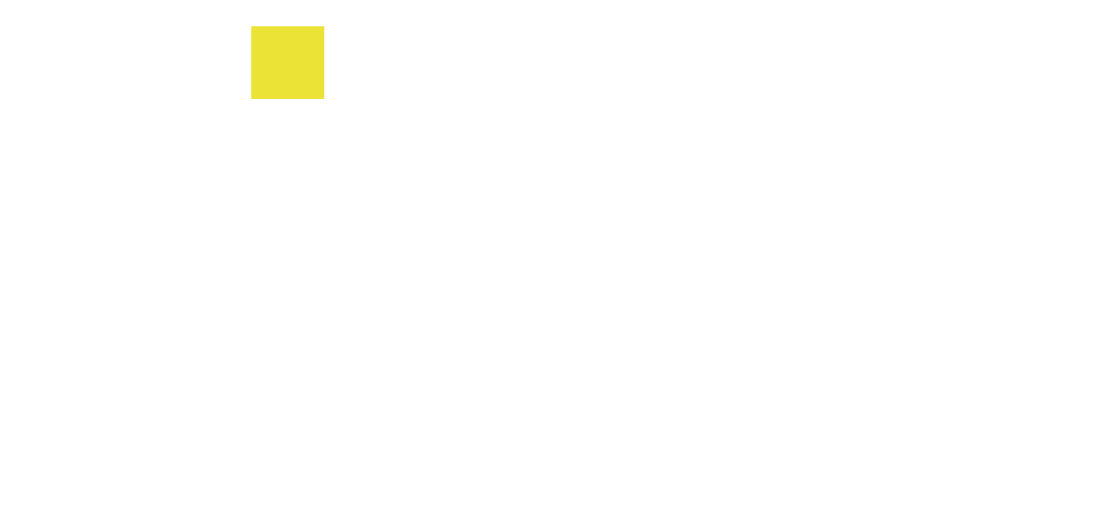 Research workshop “Single European Sky and Resilience in ATM”
15-16 September 2022
Sofia, Bulgaria
The SES Performance and Charging Regulation:risk sharing mechanisms
[Speaker Notes: Innovation Agency Lithuania is an official agency responsible for the Lithuanian innovation ecosystem and the promotion of innovation at all stages of business development – from developing ideas to delivering products and services to end-users. Our clients range from startups to small-and medium sized businesses with tailor-made services. 
Innovation Agency Lithuania helps Lithuanian businesses unlock their innovation potential, grow locally and globally and foreign companies find partners in the Lithuanian market.]
The SES Performance and Charging Regulation:ATM industry’s resilience perspective
[Speaker Notes: Innovation Agency Lithuania is an official agency responsible for the Lithuanian innovation ecosystem and the promotion of innovation at all stages of business development – from developing ideas to delivering products and services to end-users. Our clients range from startups to small-and medium sized businesses with tailor-made services. 
Innovation Agency Lithuania helps Lithuanian businesses unlock their innovation potential, grow locally and globally and foreign companies find partners in the Lithuanian market.]
Impact of macroeconomic and ATM industry developments on ANSPs financial performance and management decisions: research results
[Speaker Notes: Innovation Agency Lithuania is an official agency responsible for the Lithuanian innovation ecosystem and the promotion of innovation at all stages of business development – from developing ideas to delivering products and services to end-users. Our clients range from startups to small-and medium sized businesses with tailor-made services. 
Innovation Agency Lithuania helps Lithuanian businesses unlock their innovation potential, grow locally and globally and foreign companies find partners in the Lithuanian market.]
Cash reserves held by the ANSPs have covered only slightly more than half of the reduction in ANS charges in 2020
In 2020, the average current ratio at the SES area level amounted to 2.1, which is down by -32 % compared to the 2019 average of 3.1
The average cash-on-hand days at the SES area level amounted to 149 days, which is 41 days (or -22 %) lower than the 2019 average of 190
The average equity ratio at the SES area level amounted to 0.4 in 2020, down by -16 % compared to the 2019 average of 0.48
The empirical results confirmed the traffic level has a positive impact on financial leverage and liquidity of the ANSPs
12 Attaché for Commercial Affairs in Germany, United States, United Kingdom, France, Sweden, Norway, Finland, Netherlands, Israel, Ukraine, South Korea
6 regional transformation experts and 13 active coworking spaces in Lithuania
[Speaker Notes: The team of Innovation Agency Lithuania aims to be an entry-point for foreign businesses to connect with right partners in Lithuania, a creative resource for joint initiatives in the markets of mutual interest and a recognized partner to numerous foreign business associations, chambers, and governmental institutions.
The agency administers a range of innovation, digitalisation, and other business support measures with a total value over the next few years of more than EUR 500 million. To increase exports and competitiveness, priority is being given to promoting the internationalisation of Lithuanian companies, increasing export competencies, looking for new contacts and developing a network of partners, and diversifying export markets. More than EUR 80 million are planned to be invested in export promotion by 2030. 
More than 300 employees work for the agency with a head office in Vilnius.]
Substantial reduction in revenue, resulting in a negative net CFs from operating activities for almost all the SES area’s ANSPs in 2020
In addition, many the SES area’s ANSPs reduced CAPEX by -24 % as most of them postponed non-essential investments to future years in order to preserve cash in 2020
Only the SES area’s ANSPs having high liquidity reserves and positive net financing activities CFs were capable to continue investment projects
The empirical results are mixed suggesting that CAPEX and cash reserves as well as CFs relationship is very country specific
12 Attaché for Commercial Affairs in Germany, United States, United Kingdom, France, Sweden, Norway, Finland, Netherlands, Israel, Ukraine, South Korea
6 regional transformation experts and 13 active coworking spaces in Lithuania
[Speaker Notes: The team of Innovation Agency Lithuania aims to be an entry-point for foreign businesses to connect with right partners in Lithuania, a creative resource for joint initiatives in the markets of mutual interest and a recognized partner to numerous foreign business associations, chambers, and governmental institutions.
The agency administers a range of innovation, digitalisation, and other business support measures with a total value over the next few years of more than EUR 500 million. To increase exports and competitiveness, priority is being given to promoting the internationalisation of Lithuanian companies, increasing export competencies, looking for new contacts and developing a network of partners, and diversifying export markets. More than EUR 80 million are planned to be invested in export promotion by 2030. 
More than 300 employees work for the agency with a head office in Vilnius.]
In 2020, a moderate reduction in the total number of ATM/CNS staff, mainly reflecting decreases in some staff categories (ATCOs in OPS, technical support for operational maintenance, administrative staff) was observed
Increased number of ATCOs on other duties, reflecting a reallocation of some ATCOs from operational to non-operational duties due to the traffic reduction in 2020
The total number of ATCOs except to some Nordic countries remain the same in all the SES area’s ANSPs in 2020
The empirical results confirmed that traffic level is the main factor affecting the human resources management decisions regarding operational staff
12 Attaché for Commercial Affairs in Germany, United States, United Kingdom, France, Sweden, Norway, Finland, Netherlands, Israel, Ukraine, South Korea
6 regional transformation experts and 13 active coworking spaces in Lithuania
[Speaker Notes: The team of Innovation Agency Lithuania aims to be an entry-point for foreign businesses to connect with right partners in Lithuania, a creative resource for joint initiatives in the markets of mutual interest and a recognized partner to numerous foreign business associations, chambers, and governmental institutions.
The agency administers a range of innovation, digitalisation, and other business support measures with a total value over the next few years of more than EUR 500 million. To increase exports and competitiveness, priority is being given to promoting the internationalisation of Lithuanian companies, increasing export competencies, looking for new contacts and developing a network of partners, and diversifying export markets. More than EUR 80 million are planned to be invested in export promotion by 2030. 
More than 300 employees work for the agency with a head office in Vilnius.]
Impact of macroeconomic and ATM industry developments on ANSPs financial performance and management decisions: key findings
[Speaker Notes: Innovation Agency Lithuania is an official agency responsible for the Lithuanian innovation ecosystem and the promotion of innovation at all stages of business development – from developing ideas to delivering products and services to end-users. Our clients range from startups to small-and medium sized businesses with tailor-made services. 
Innovation Agency Lithuania helps Lithuanian businesses unlock their innovation potential, grow locally and globally and foreign companies find partners in the Lithuanian market.]
Strengthening the resilience of ATM industry:recommendations for further regulatory developments of the SES Performance Scheme
[Speaker Notes: Innovation Agency Lithuania is an official agency responsible for the Lithuanian innovation ecosystem and the promotion of innovation at all stages of business development – from developing ideas to delivering products and services to end-users. Our clients range from startups to small-and medium sized businesses with tailor-made services. 
Innovation Agency Lithuania helps Lithuanian businesses unlock their innovation potential, grow locally and globally and foreign companies find partners in the Lithuanian market.]
Strengthening the resilience of ATM industry:recommendations for further regulatory developments of the SES Performance Scheme
[Speaker Notes: Innovation Agency Lithuania is an official agency responsible for the Lithuanian innovation ecosystem and the promotion of innovation at all stages of business development – from developing ideas to delivering products and services to end-users. Our clients range from startups to small-and medium sized businesses with tailor-made services. 
Innovation Agency Lithuania helps Lithuanian businesses unlock their innovation potential, grow locally and globally and foreign companies find partners in the Lithuanian market.]
Strengthening the resilience of ATM industry:recommendations for further regulatory developments of the SES Charging Scheme
[Speaker Notes: Innovation Agency Lithuania is an official agency responsible for the Lithuanian innovation ecosystem and the promotion of innovation at all stages of business development – from developing ideas to delivering products and services to end-users. Our clients range from startups to small-and medium sized businesses with tailor-made services. 
Innovation Agency Lithuania helps Lithuanian businesses unlock their innovation potential, grow locally and globally and foreign companies find partners in the Lithuanian market.]
Strengthening the resilience of ATM industry:recommendations for further transformation of ANS provision/business model
[Speaker Notes: Innovation Agency Lithuania is an official agency responsible for the Lithuanian innovation ecosystem and the promotion of innovation at all stages of business development – from developing ideas to delivering products and services to end-users. Our clients range from startups to small-and medium sized businesses with tailor-made services. 
Innovation Agency Lithuania helps Lithuanian businesses unlock their innovation potential, grow locally and globally and foreign companies find partners in the Lithuanian market.]
Implementation of the SES and reinforcing the resilience of the whole aviation industry:recommendations
[Speaker Notes: Innovation Agency Lithuania is an official agency responsible for the Lithuanian innovation ecosystem and the promotion of innovation at all stages of business development – from developing ideas to delivering products and services to end-users. Our clients range from startups to small-and medium sized businesses with tailor-made services. 
Innovation Agency Lithuania helps Lithuanian businesses unlock their innovation potential, grow locally and globally and foreign companies find partners in the Lithuanian market.]
Thank you for your attention !
[Speaker Notes: The Innovation Agency Lithuania was officially launched by the Lithuanian Ministry of Economy and Innovation in April 2022. The Innovation Agency Lithuania merges Enterprise Lithuania and the Lithuanian Business Support Agency and consolidates the functions for the promotion of innovative activities performed by the Agency for Science, Innovation, and Technology.]